Министерство науки и высшего образования Российской ФедерацииФГБОУ ВО «Северо-Кавказский горно-металлургический институт(государственный технологический университет)»
Оценка качества образования
Статья 95. Независимая оценка качества образования
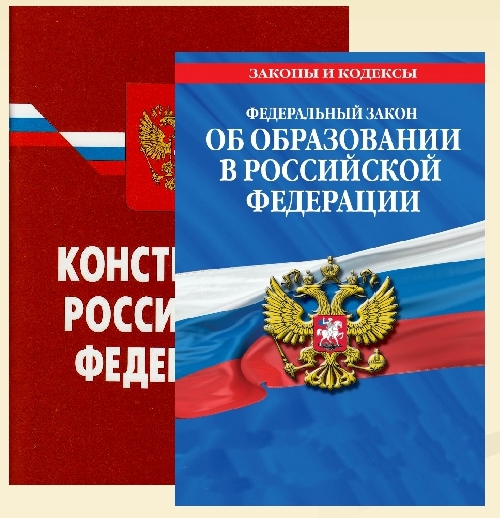 1. Независимая оценка качества образования направлена на получение сведений об образовательной деятельности, о качестве подготовки обучающихся и реализации образовательных программ.
2. Независимая оценка качества образования включает в себя:
1) независимую оценку качества подготовки обучающихся;
2) независимую оценку качества условий осуществления образовательной деятельности организациями, осуществляющими образовательную деятельность.
-Приказ Минобрнауки России от 31.07.2020 № 860 «Об утверждении показателей, характеризующих общие критерии оценки качества условий осуществления образовательной деятельности организациями, осуществляющими образовательную деятельность по образовательным программам высшего образования» 
-Приказ Рособрнадзора от 14.08.2020 № 831 «Об утверждении требований к структурам официального сайта образовательной организации в информационнотеле-коммуникационной сети «Интернет» и формату представления информации»; 
-Федеральные государственные образовательные стандарты высшего образования (далее – ФГОС ВО,ФГОС СПО ); 
-Письмо Минобрнауки России от 15.02.2018 N 05-436 О методических рекомендациях (вместе с Методическими рекомендациями по организации и проведению в образовательных организациях высшего образования внутренней независимой оценки качества образования по образовательным программам высшего образования - программам бакалавриата, программам специалитета и программам магистратуры;) 
-Приказ Министерства науки и высшего образования Российской Федерации от 25.11.2021 №1094 "Об утверждении аккредитационных показателей по образовательным программам высшего образования" 
-Приказ Министерства просвещения Российской Федерации от 29.11.2021 №869 "Об утверждении аккредитационных показателей по образовательным программам среднего профессионального образования"
4.6. Требования к применяемым механизмам оценки качества образовательной деятельности и подготовки обучающихся по программе бакалавриата.
4.6.1. Качество образовательной деятельности и подготовки обучающихся по программе бакалавриата определяется в рамках системы внутренней оценки, а также системы внешней оценки, в которой Организация принимает участие на добровольной основе.
4.6.2. В целях совершенствования программы бакалавриата Организация при проведении регулярной внутренней оценки качества образовательной деятельности и подготовки обучающихся по программе бакалавриата привлекает РАБОТОДАТЕЛЕЙ и (или) их объединения, иных юридических и (или) физических лиц, включая педагогических работников Организации.
В рамках внутренней системы оценки качества образовательной деятельности по программе бакалавриата, содержания, организации и качества обучающимся предоставляется возможность оценивания условий образовательного процесса в целом и отдельных дисциплин (модулей) и практик.
4.6.3. Внешняя оценка качества образовательной деятельности по программе бакалавриата в рамках процедуры государственной аккредитации осуществляется с целью подтверждения соответствия образовательной деятельности по программе бакалавриата требованиям ФГОС ВО.
4.6.4. Внешняя оценка качества образовательной деятельности и подготовки обучающихся по программе бакалавриата может осуществляться в рамках профессионально-общественной аккредитации, проводимой работодателями, их объединениями, а также уполномоченными ими организациями, в том числе иностранными организациями, либо авторизованными национальными профессионально-общественными организациями, входящими в международные структуры, с целью признания качества и уровня подготовки выпускников отвечающими требованиям профессиональных стандартов (при наличии) и (или) требованиям рынка труда к специалистам соответствующего профиля.
Требования ФГОС (ВО)
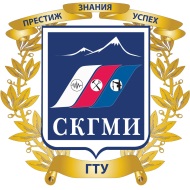 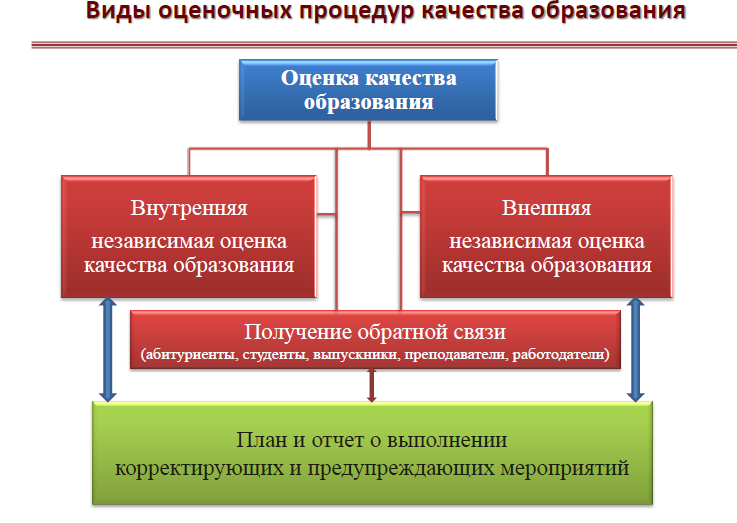 Письмо Минобрнауки России от 15.02.2018 N 05-436 О методических рекомендациях (вместе с Методическими рекомендациями по организации и проведению в образовательных организациях высшего образования внутренней независимой оценки качества образования по образовательным программам высшего образования - программам бакалавриата, программам специалитета и программам магистратуры;)
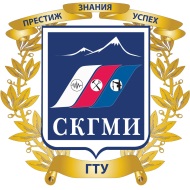 2.3 ОСУЩЕСТВЛЕНИЕ ВНУТРЕННЕЙ НЕЗАВИСИМОЙ ОЦЕНКИ КАЧЕСТВА ПОДГОТОВКИ ОБУЧАЮЩИХСЯ В РАМКАХ ПРОМЕЖУТОЧНОЙ АТТЕСТАЦИИ ОБУЧАЮЩИХСЯ ПО ИТОГАМ ВЫПОЛНЕНИЯ КУРСОВЫХ РАБОТ И ПРОЕКТОВ, А ТАКЖЕ УЧАСТИЯ В ПРОЕКТНОЙ ДЕЯТЕЛЬНОСТИ


Для достижения максимальной объективности и независимости оценки качества подготовки обучающихся в рамках промежуточной аттестации ПО ИТОГАМ ВЫПОЛНЕНИЯ КУРСОВЫХ РАБОТ И ПРОЕКТОВ, а также участия в проектной деятельности рекомендуется:
- при назначении обучающемуся задания на проектирование по возможности отдавать предпочтение темам, СФОРМУЛИРОВАННЫМ ПРЕДСТАВИТЕЛЯМИ ОРГАНИЗАЦИЙ И ПРЕДПРИЯТИЙ, СООТВЕТСТВУЮЩИХ НАПРАВЛЕННОСТИ ОП ВО…
- осуществлять перед процедурой защиты проекта (работы) проверку пояснительной записки к проекту (работе) или рукописи на наличие заимствований (проверку на плагиат);
- ПРИ ФОРМИРОВАНИИ КОМИССИИ ДЛЯ ПРОВЕДЕНИЯ ПРОЦЕДУРЫ ЗАЩИТЫ ПРОЕКТА (РАБОТЫ) ВКЛЮЧАТЬ В ЕЕ СОСТАВ ПРЕДСТАВИТЕЛЕЙ ОРГАНИЗАЦИЙ И ПРЕДПРИЯТИЙ, СООТВЕТСТВУЮЩИХ НАПРАВЛЕННОСТИ ОПВО.
2.2 ОСУЩЕСТВЛЕНИЕ ВНУТРЕННЕЙ НЕЗАВИСИМОЙ ОЦЕНКИ КАЧЕСТВА ПОДГОТОВКИ ОБУЧАЮЩИХСЯ В РАМКАХ ПРОМЕЖУТОЧНОЙ АТТЕСТАЦИИ ОБУЧАЮЩИХСЯ ПО ИТОГАМ ПРОХОЖДЕНИЯ ПРАКТИК

…. Для достижения максимальной объективности и независимости оценки качества подготовки обучающихся в рамках промежуточной аттестации обучающихся по итогам прохождения практик рекомендуется:
- создавать комиссии для проведения процедур промежуточной аттестации ОБУЧАЮЩИХСЯ ПО ПРАКТИКАМ С ВКЛЮЧЕНИЕМ В ИХ СОСТАВ ПРЕДСТАВИТЕЛЕЙ ОРГАНИЗАЦИЙ И ПРЕДПРИЯТИЙ, НА БАЗЕ КОТОРЫХ ПРОВОДИЛАСЬ ПРАКТИКА;
- проводить процедуры промежуточной аттестации по практикам непосредственно на базе указанных организаций и предприятий;
- осуществлять разработку, рецензирование и апробацию используемых в процессе промежуточной аттестации фондов оценочных средств с привлечением представителей вышеуказанных организаций и предприятий.
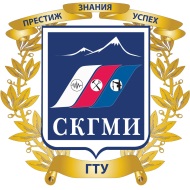 Процедуры ВСОКО
Приказ Минобрнауки России от 10.12.2013 N 1324 (ред. от 15.02.2017, с изм. от 06.05.2022) "Об утверждении показателей деятельности образовательной организации, подлежащей самообследованию"
Показатели используемые в целях государственной аккредитации образовательной деятельности (ГА ОД):
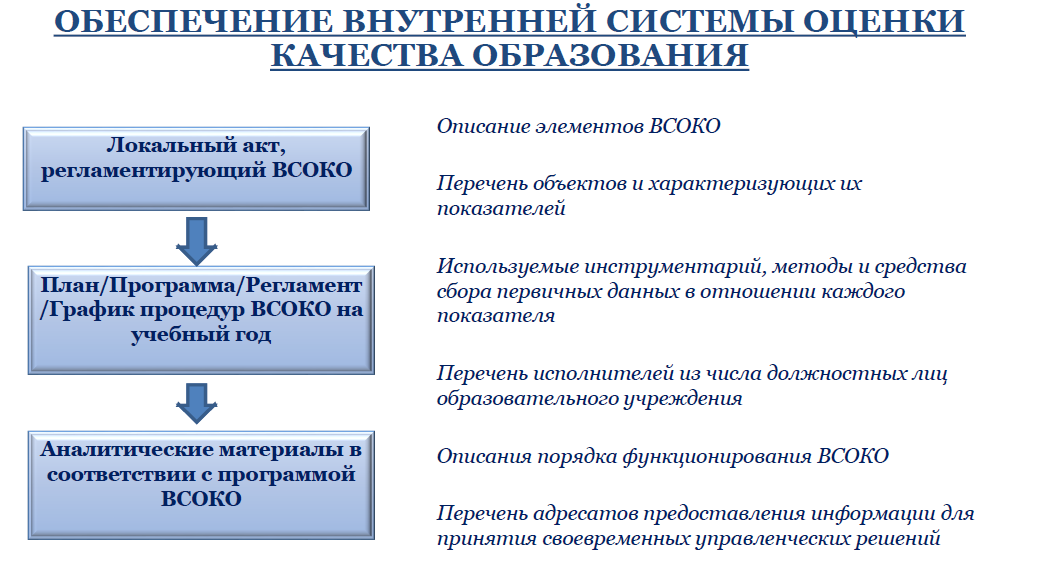 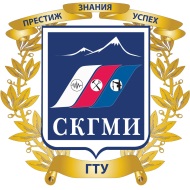 Локальные акты
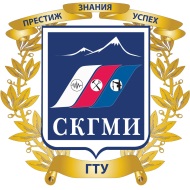 НАПРАВЛЕНИЯ  ВСОКО  НА 2020-203 УЧ. ГОД.Оценка качества образовательных компонентов осуществляется по следующим направлениям:
:
1. Качество образовательных результатов:
 − предметные результаты обучения (включая сравнение данных внутренней и внешней диагностики, в т.ч. ГИА);
 − личностные результаты;
− результативность научных и инновационных исследований (достижения обучающихся на конкурсах, соревнованиях, олимпиадах и т.д.);
− удовлетворенность заказчика качеством образовательных результатов;
- научно-исследовательская работа обучающихся;
- качество СРО.
2. Качество реализации образовательного процесса:
 − основные образовательные программы (соответствие требованиям ФГОС ВО, СПО);
− мониторинг выполнения аккредитационных показателей;
 − внешняя оценка удовлетворенности потребителей образовательных услуг качеством и доступностью образования на основании использования опросников и тестов;
3. Качество условий, обеспечивающих образовательный процесс:
- учебно-методического обеспечения образовательных программ:
− материально-техническое обеспечение;
− информационное и библиотечное обеспечение; 
− санитарно-гигиенические и эстетические условия;
 − медицинское сопровождение и общественное питание;
 − психологический климат в образовательной организации; 
 − кадровое обеспечение (включая повышение квалификации, инновационную и научно-методическую деятельность педагогических работников);
 − общественное управление образовательной организацией (ученый совет Университета, ученые советы факультетов, совет обучающихся);
 − документооборот и нормативно-правовое обеспечение
СПАСИБО ЗА ВНИМАНИЕ!